OERI Update February 2022
Prepped for FHDA Chancellor's Office Hour
Winter Quarter 2022: 
41 sections identified as using no-cost resources
119 sections identified as using low cost (less than $50)

Spring quarter adoptions happening now
Current Foothill College data
Academic Senate
June 2021: Resolution on Institutional Support for Including OER as an Action to Mitigate Equity Gaps and Increase Student Success
AS recognizes OER adoption can be a heavy lift, asked for college to find resources for appropriate compensation (no later than Fall ‘21)
January 2022: Resolution to leverage College Curriculum processes to support faculty to explore and adopt OER
Recent OER work at Foothill
[Speaker Notes: Resolved, that The Foothill College Academic Senate collaborate with the College Curriculum Committee and Office of Instruction to update the Course Outline of Record software so faculty can easily indicate which representative texts are OER, and Resolved, that the Foothill College Academic Senate collaborate with the College Curriculum Committee and the Office of Instruction to explore options for supporting faculty to consider OER as a built-in part of the curriculum creation and curriculum review processes; Resolved, that the Foothill College Academic Senate collaborate with the Office of Professional Development to develop a web page and/or Canvas site resource for information and guidance to faculty considering adding OERs to their CORs.]
Collaborative effort between Academic Senate, FA, Office of Instruction, and Office of Institutional Equity  Keep it Simple (start by trying DeAnza’s model!)
Foothill OER Adoption Support Program
Super Important: stipend is compensation for the WORK involved
Action r/t June resolution
Major insight from Summer Cohort
Work required is very different
Differences in effort required to curate versus remix, adapt or author is not reflected in current stipend structure
Remix
Adapt
Author
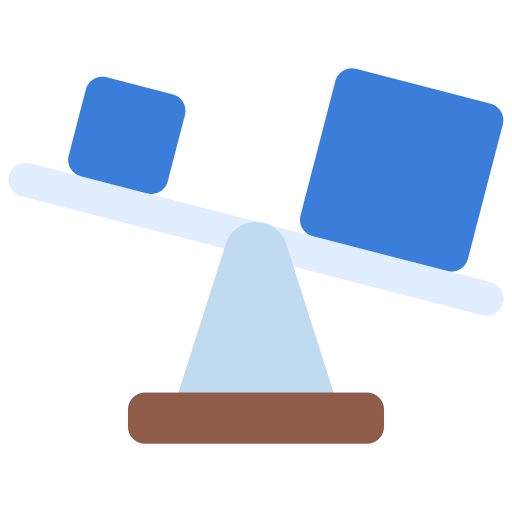 Curate
Workload
[Speaker Notes: Currently working to restructure the stipend program
HERRF?]
Action r/t June resolution
Publicized with Advertising for/at Summer PD Extravaganza 2021
Options
go it alone, OR
participate in Guided Adoption Cohort
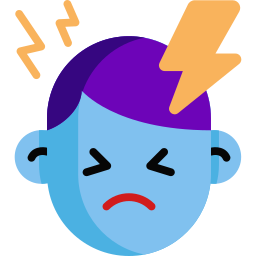 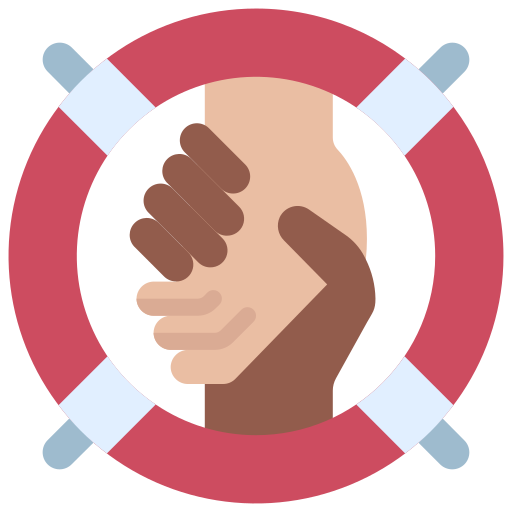 Guided OER Adoption Support Cohort
What are OERs
How to find [quality] OER
Copyright
Curating, Adapting and/or Creating OER
Evaluating OER quality (including but not limited to readability, accuracy, accessibility, appropriateness,  equity-mindedness)
https://libguides.fhda.edu/OER
https://asccc.org/directory/open-educational-resources-initiative-oeri
Foothill course:
Awesome Resources
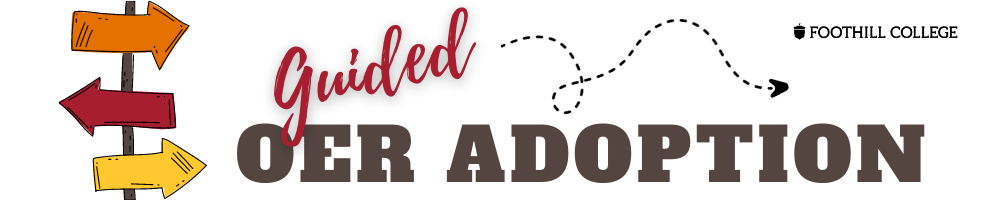